Adversarial Representation Mechanism Learning for Network Embedding
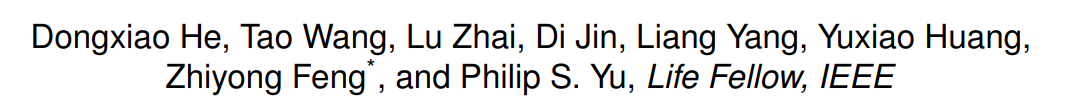 TKDE 2021
Code: github.com/wt-tju/ArmGAN/
2021.12.14  •  ChongQing
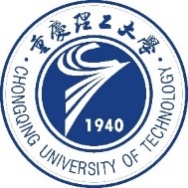 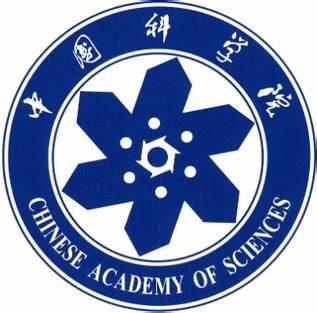 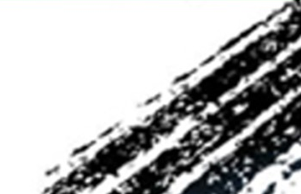 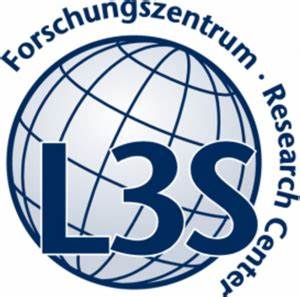 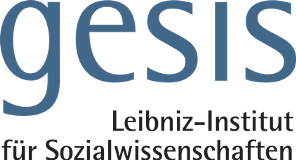 Reported by Chenghong Li
Introduction
Existing GAN-based methods typically use GAN to learn a Gaussian distribution as a prior for network embedding, which makes it difficult to distinguish the node representation from Gaussian distribution.


We propose a novel adversarial learning framework consisting of three players for network embedding, which applies the adversarial learning strategy on the representation mechanism.
Method
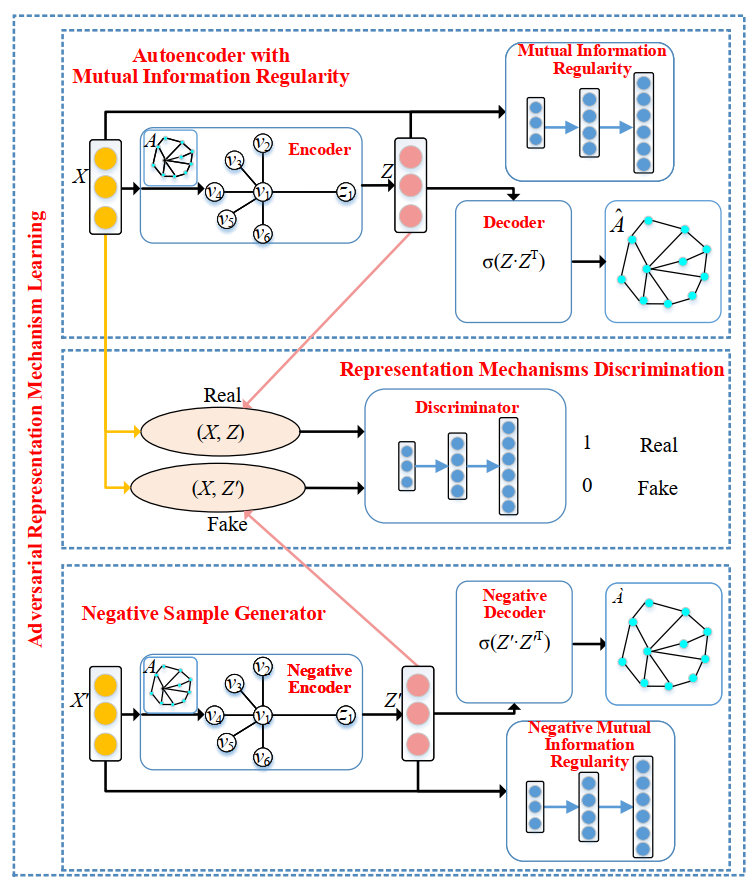 Method
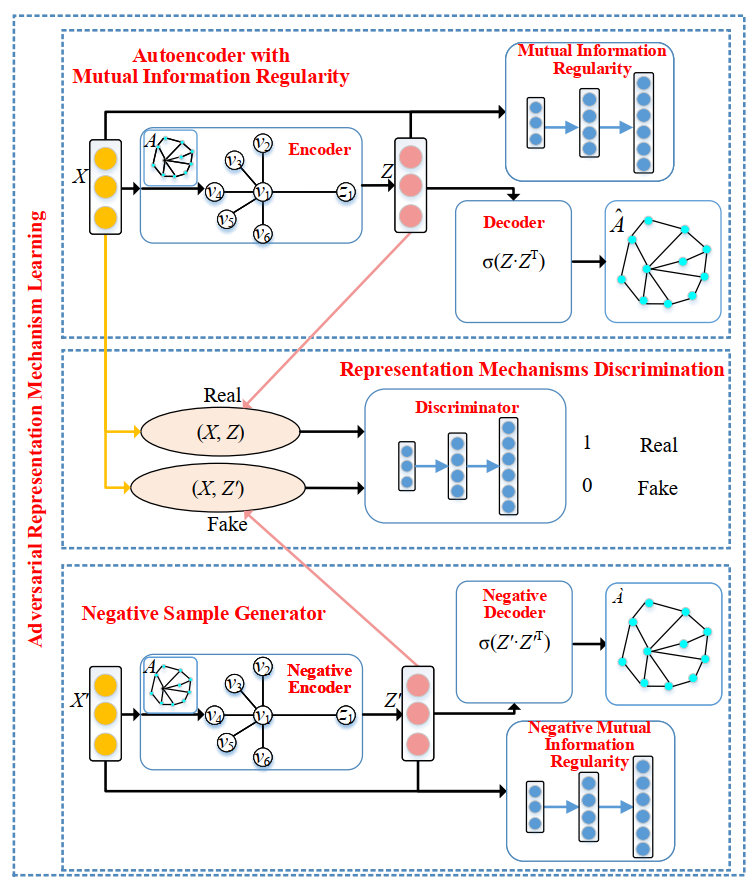 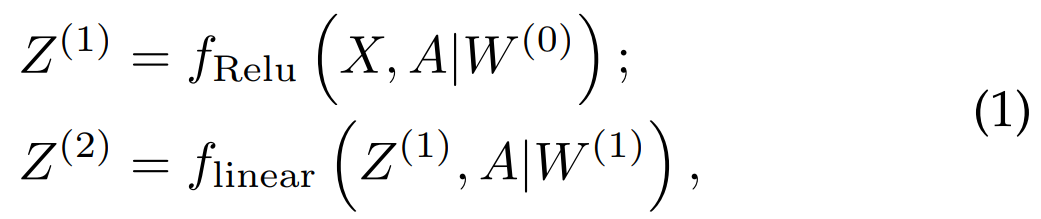 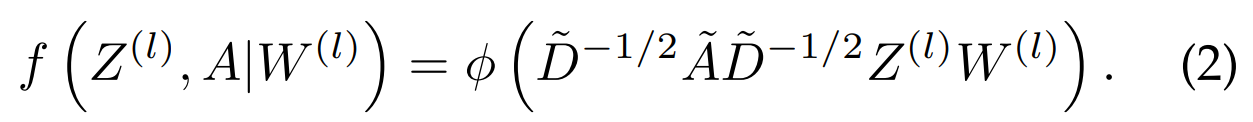 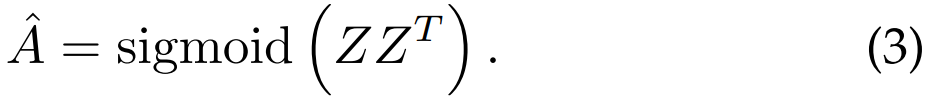 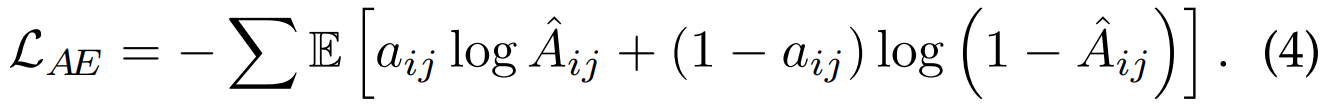 AAAI_2021_Data Augmentation for Graph Neural Networks
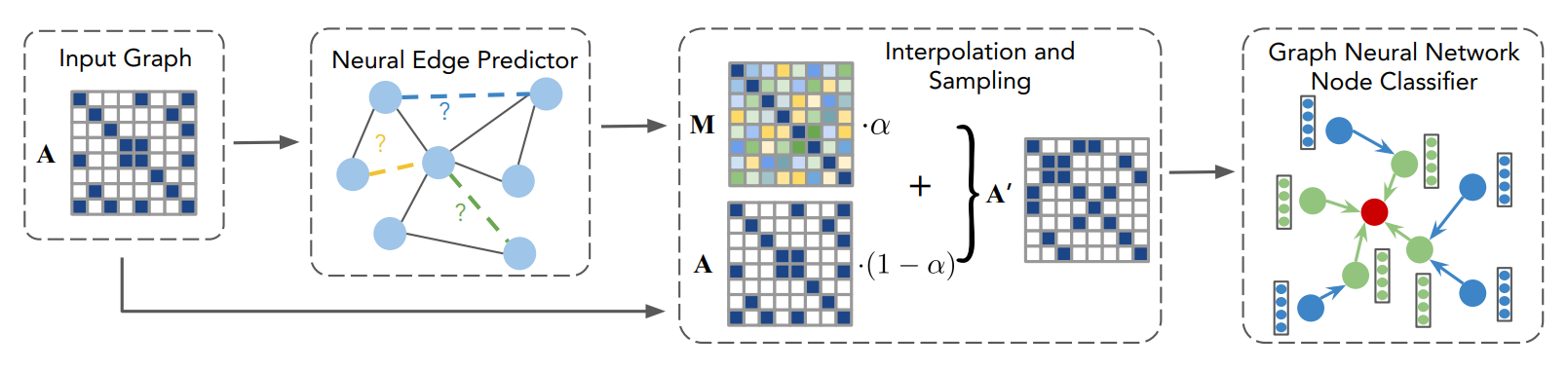 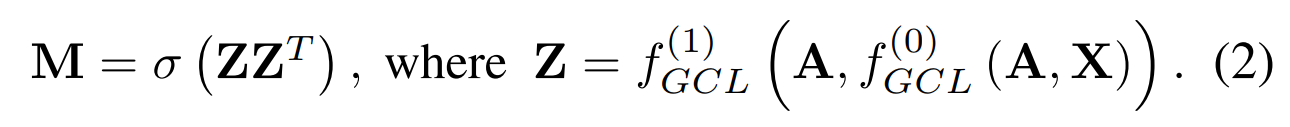 Method
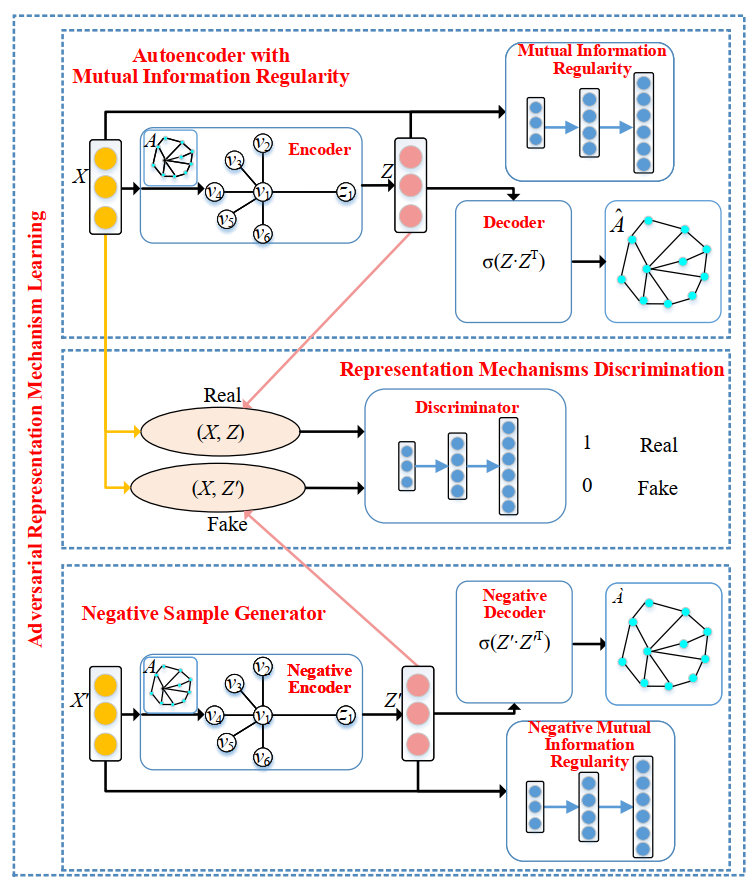 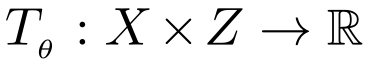 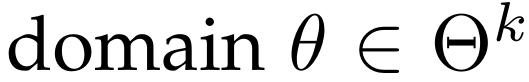 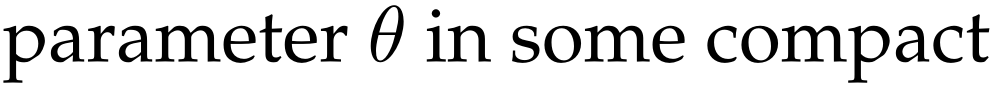 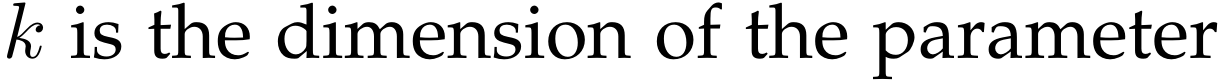 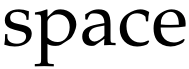 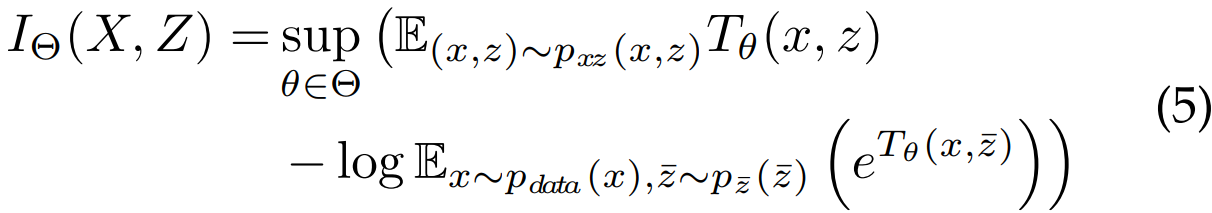 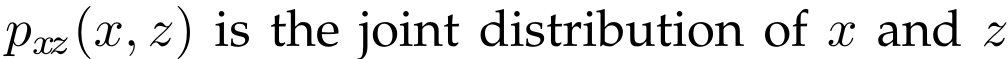 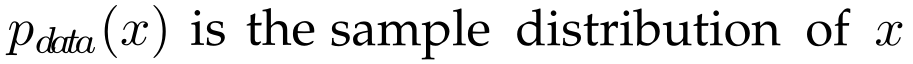 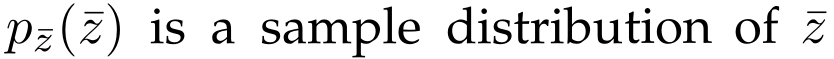 “MINE: Mutual information neural estimation,” ICML, 2018.
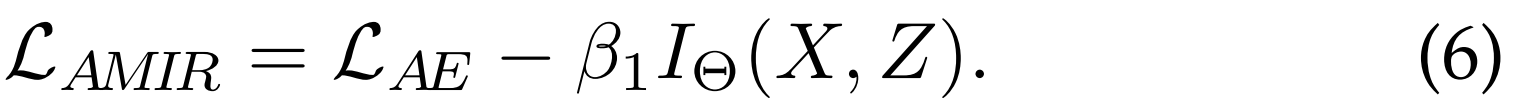 Method
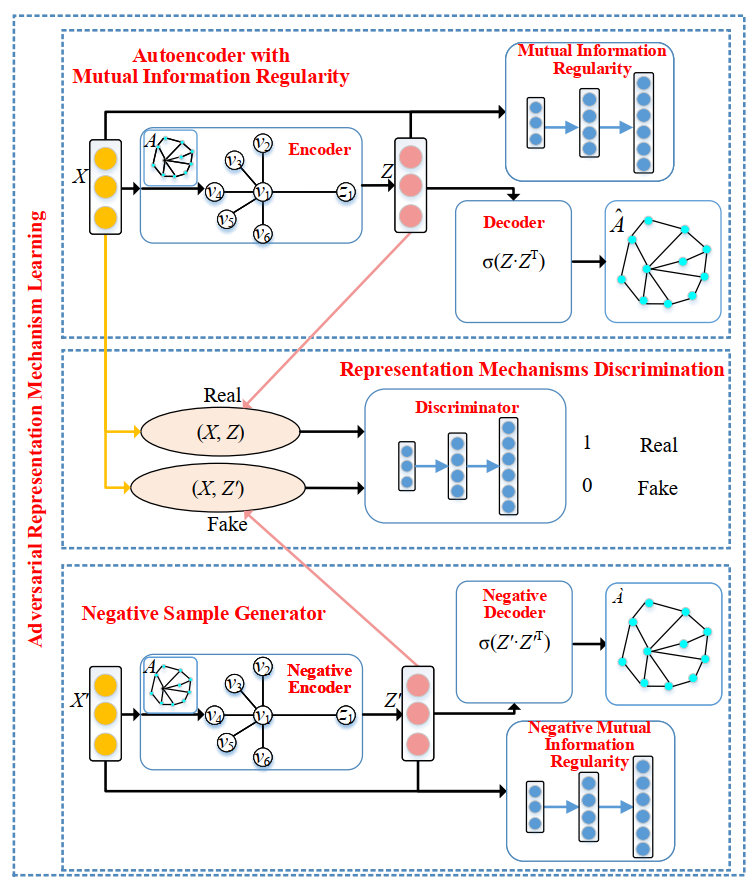 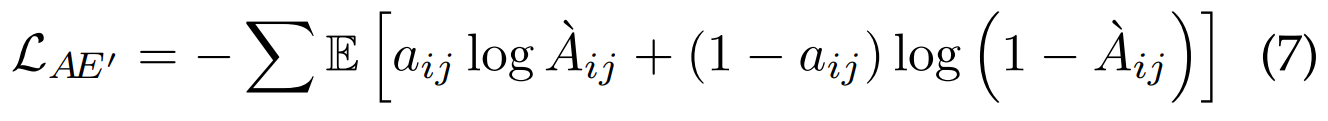 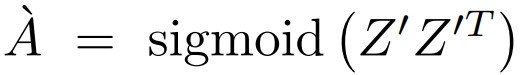 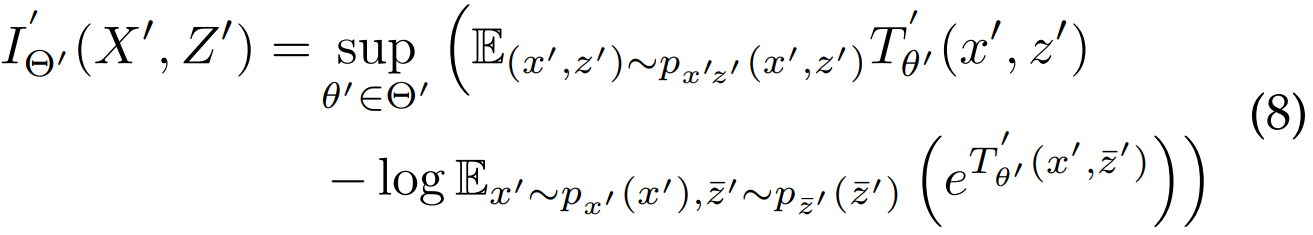 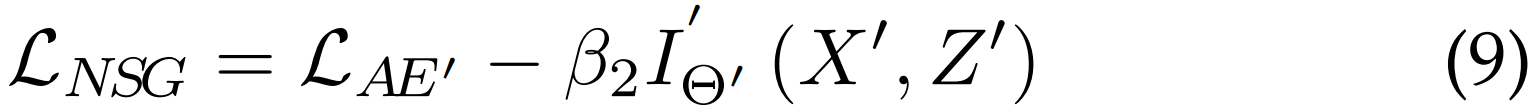 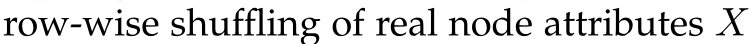 Method
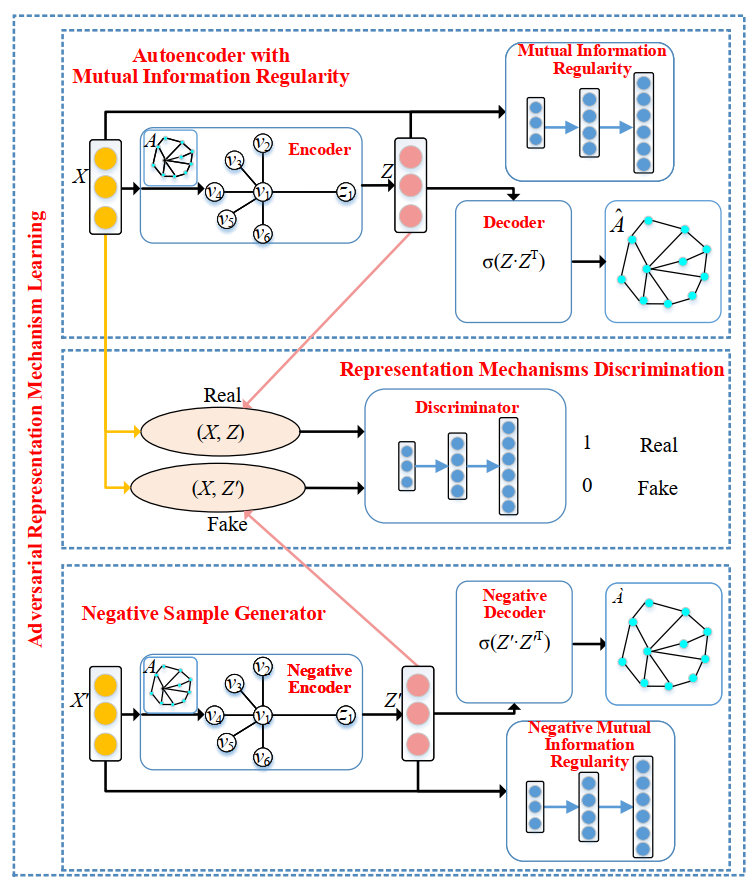 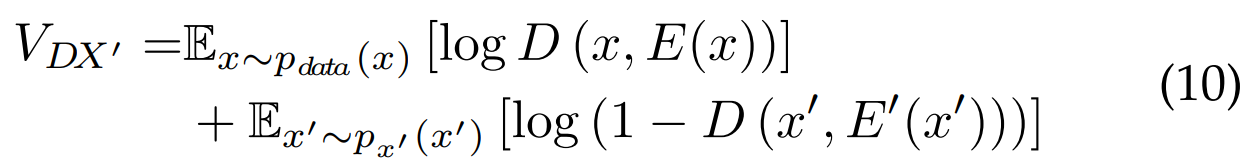 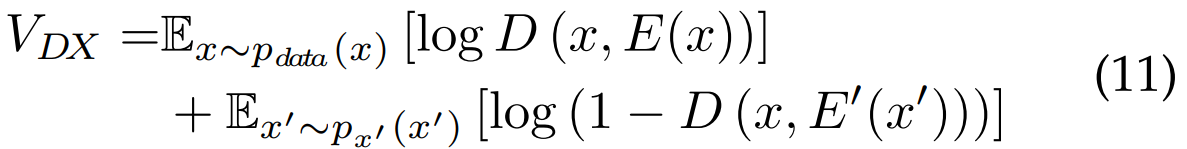 Experiments
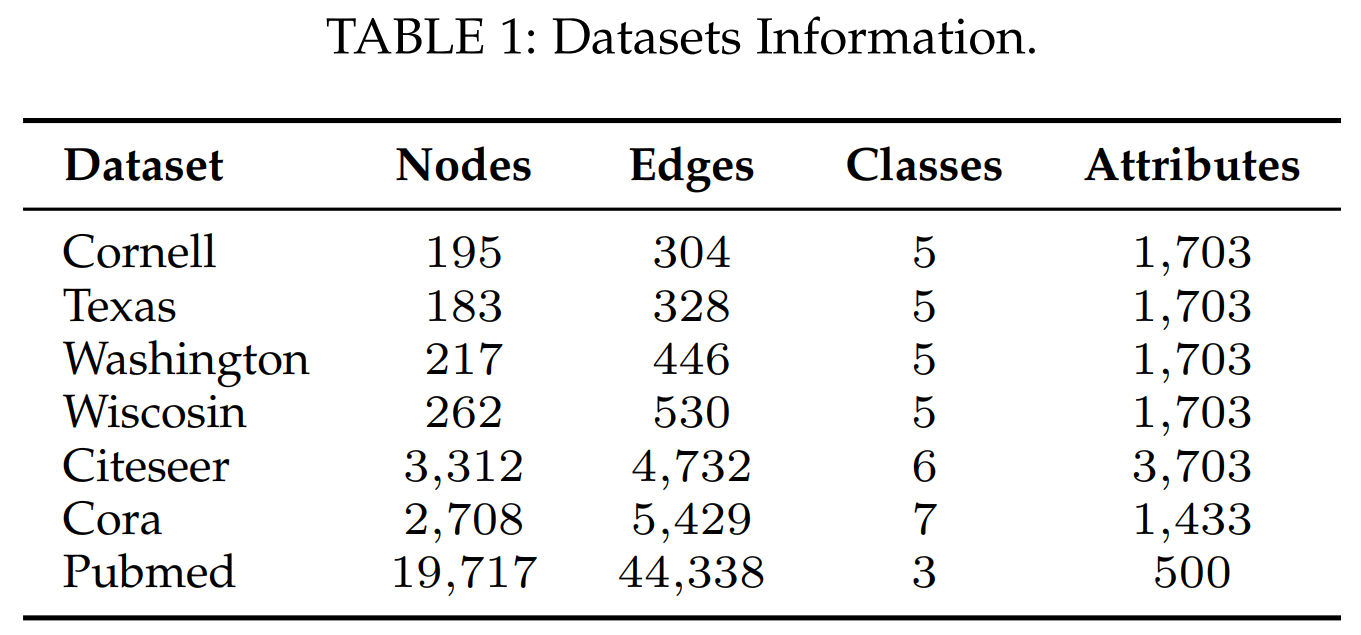 Experiments
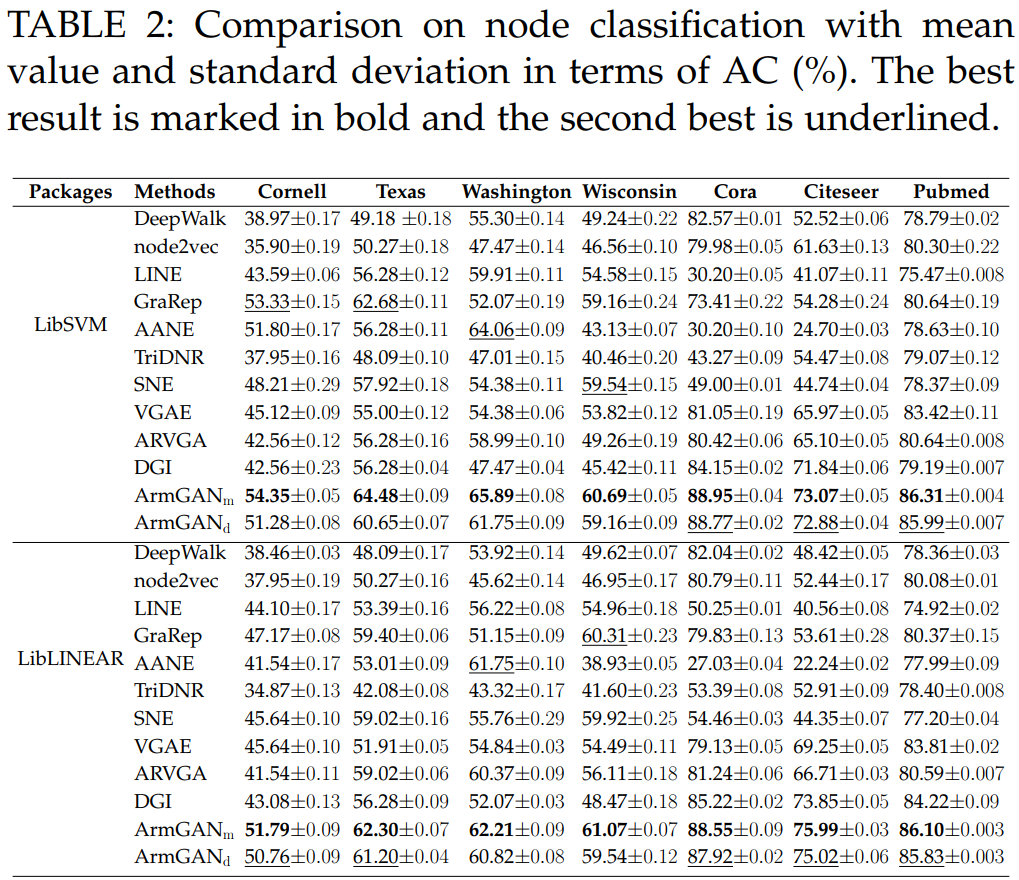 Experiments
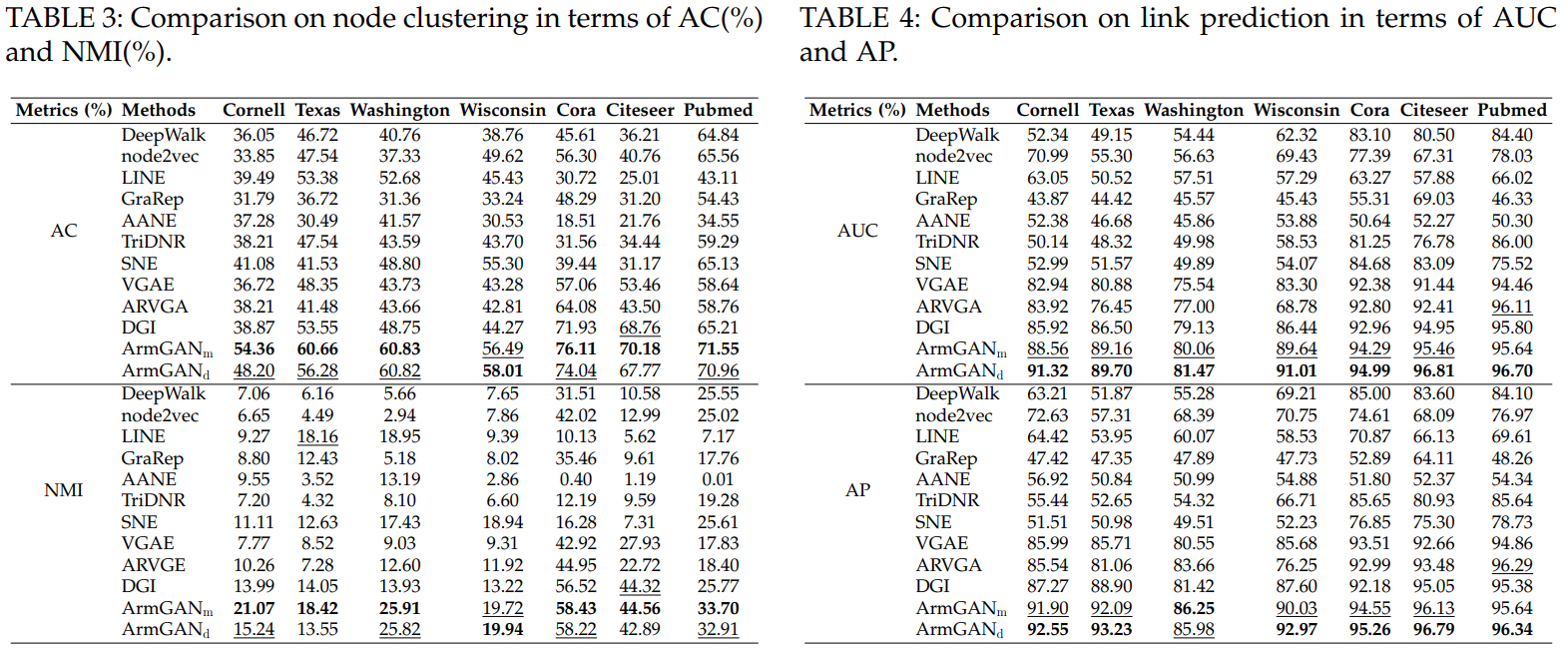 Experiments
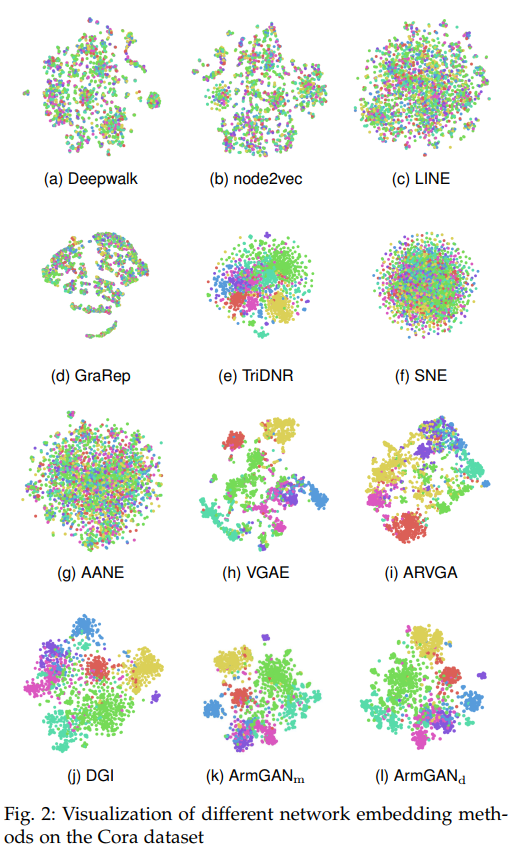 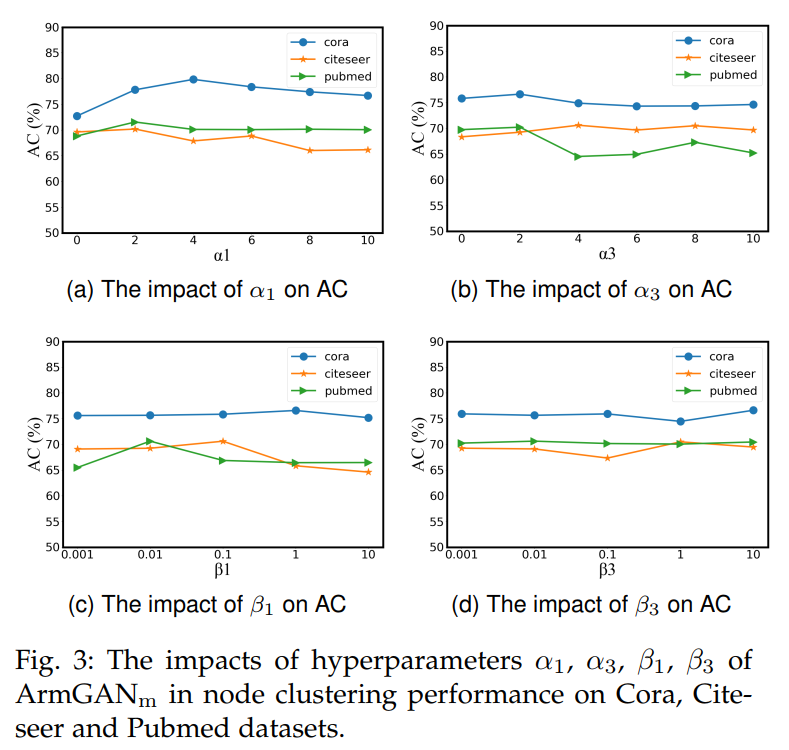 Experiments
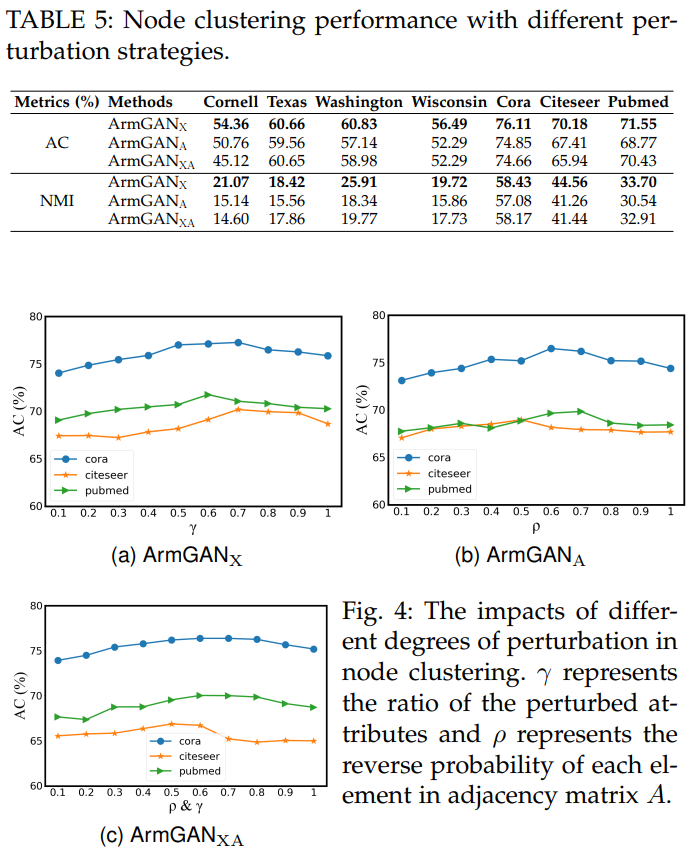 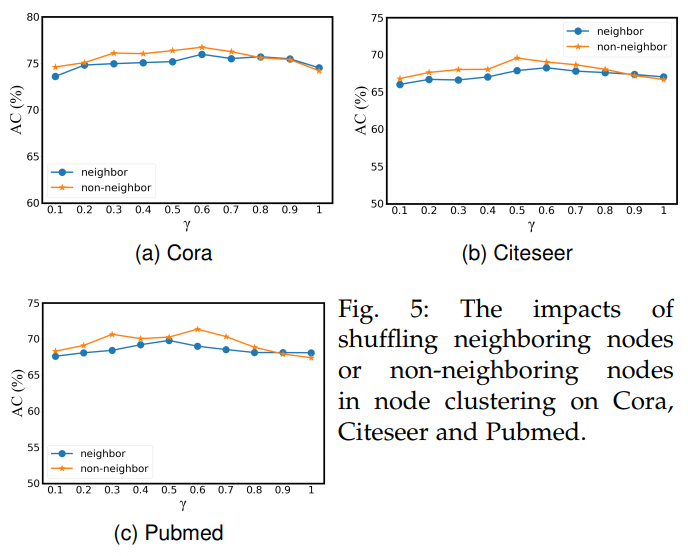 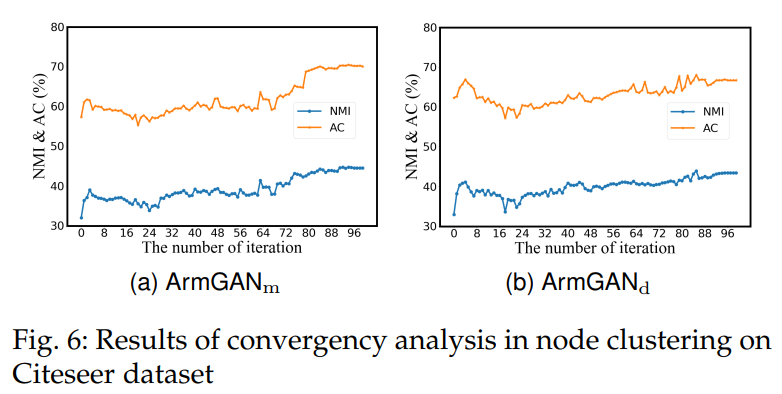 Thanks